Is There Harm in Posting? JA Excelling through Ethics
Questions to answer:
Is this post ethical or unethical?
Who is affected, either positively or negatively, by this post?
1
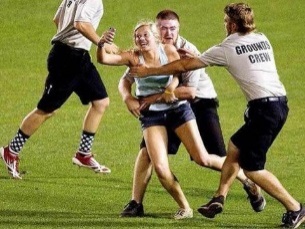 2
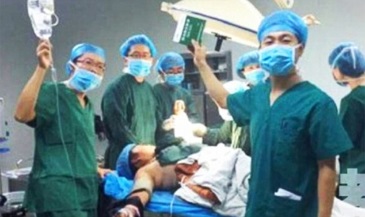 3
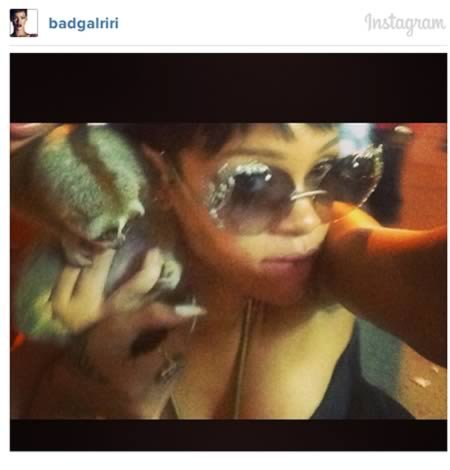 4
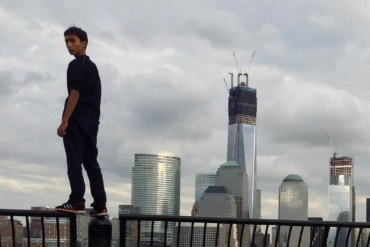 5
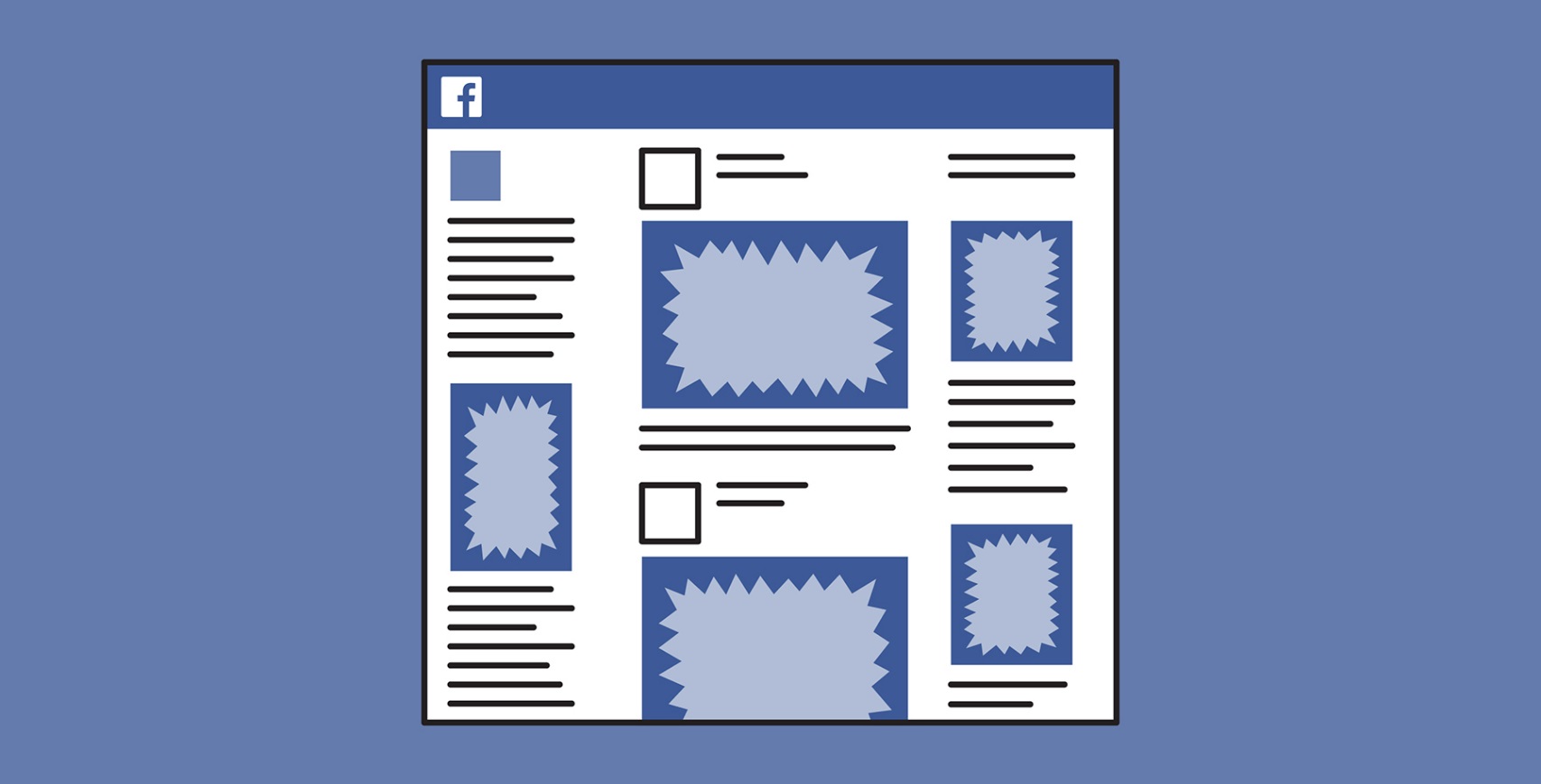 “Spooky is overnight, third floor, alone in a mental institution, btw I’m not a client, not yet anyway."
6
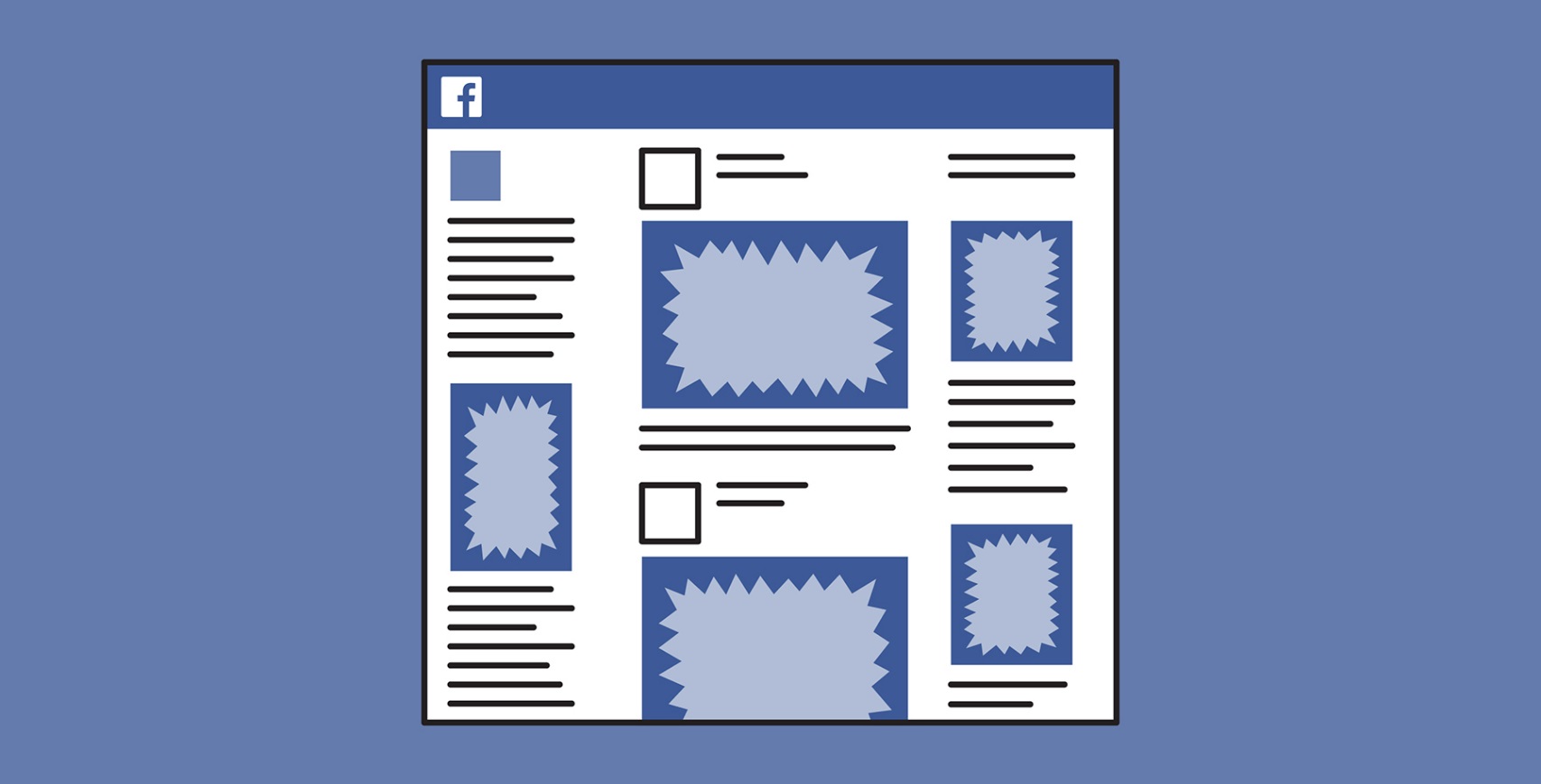 “All I do is shred holepunch & scan paper!!! omg!"
7
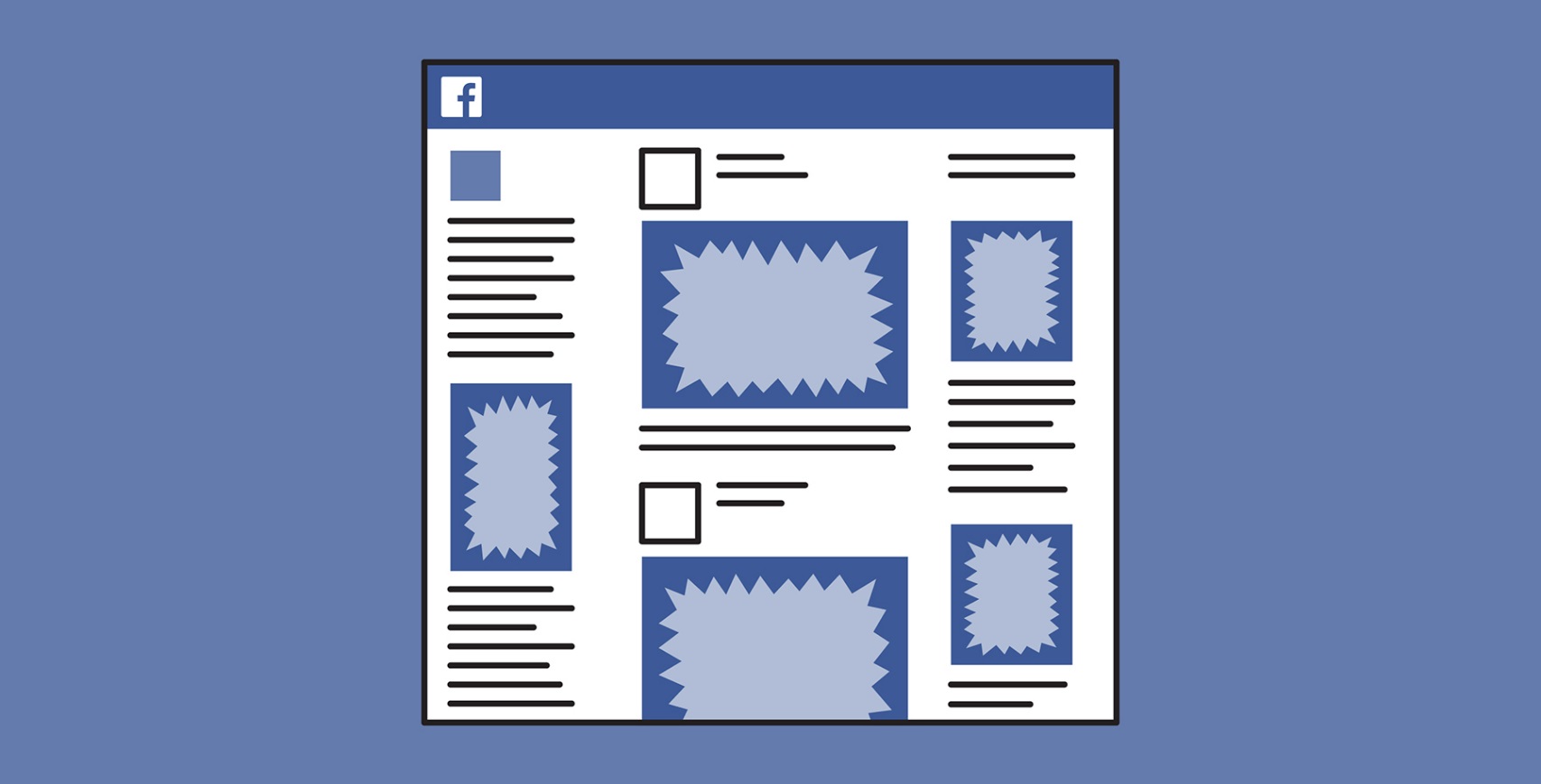 LBG's new CEO makes £4,000 an hour. I make £7. That's fair.
8
“Cisco just offered me a job! Now I have to weigh the utility of a fatty paycheck against the daily commute to San Jose and hating the work.”
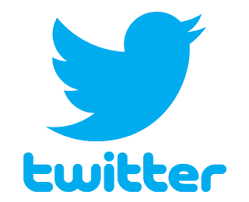 9
Wrap-Up
What are the Key Take-Aways from this activity?
10